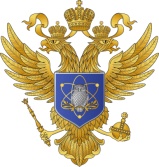 КООРДИНАЦИОННЫЙ СОВЕТ МИНИСТЕРСТВА НАУКИ И ВЫСШЕГО ОБРАЗОВАНИЯ РОССИЙСКОЙ ФЕДЕРАЦИИ ПО ОБЛАСТИ ОБРАЗОВАНИЯ «ИНЖЕНЕРНОЕ ДЕЛО, ТЕХНОЛОГИИ И ТЕХНИЧЕСКИЕ НАУКИ»О концепции ФГОС ВО четвертого поколениядля области образования «Инженерное дело, технологии и технические науки»и ее реализации
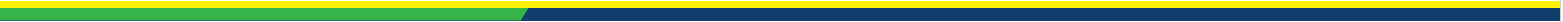 П.И. Романов
Ответственный секретарь Координационного совета,
Санкт-Петербургский политехнический университет Петра Великого
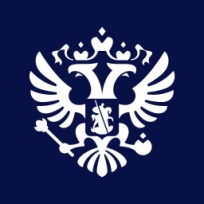 Задачи в области развития высшего образования
«…нужно дать возможность студентам после второго курса выбирать новое направление или программу обучения, включая смежные профессии»
«…необходимо заняться развитием университетов и вузов в регионах, включая укрепление их инфраструктуры, … чтобы студенты могли получать современные знания, начать успешную карьеру на своей малой родине»
Послание Президента России Федеральному Собранию 15 января 2020 года
Начало общественно-профессиональной дискуссии по концепции ФГОС ВО четвертого поколения
Заседание АССОЦИАЦИИ «ГЛОБАЛЬНЫЕ УНИВЕРСИТЕТЫ»
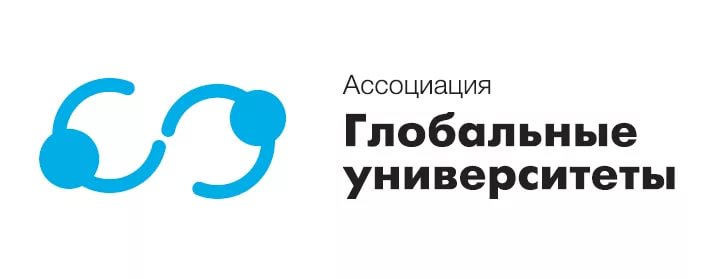 Совместное заседание президиума Госсовета и Совета по науке и образованию 6 февраля 2020 года
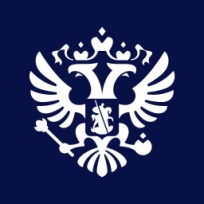 Из стенограммы выступления члена президиума  Совета по науке и образованиюМ.Я. Пратусевича:
«Высшее образование бывает разным. Это высшее образование, которое необязательно для того, чтобы дальше заниматься профессиональной деятельностью в этом направлении. … А бывает таким, без которого обойтись в профессиональной деятельности нельзя. Например, хирург или инженер по обслуживанию ядерных энергетических установок. Подходы к различным видам этого высшего образования должны быть разными. И они должны быть разными в том числе и по планированию, и по определению нормативов, требований к выпускникам, возможностям коммерциализации и так далее»
Концепция ФГОС четвертого поколения должна:
решать комплекс задач, поставленных Президентом России перед системой высшего образования;
отвечать основополагающим требованиям Федерального закона об образовании в Российской Федерации;
развивать лучшие традиции отечественного инженерного образования;
учитывать мировой опыт и тенденции развития образования;
поддерживаться профессиональным сообществом.
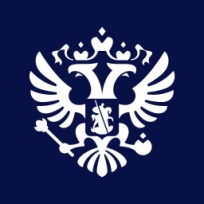 Новые требования – поручения Президента России
Требования, заложенные в основу ФГОС 4:
ФГОС должны обеспечивать для студентов, осваивающих образовательные программы высшего образования, возможность выбора направления подготовки начиная с третьего года обучения («Система 2+») 
(Поручение Президента России Пр-113 от 24.01.2020 г.)
Должны быть созданы механизмы обновления ФГОС, в том числе с учетом приоритетов научно-технологического развития Российской Федерации
(Поручение Президента России Пр-294 п.2а-1626.02.2019 г.)
Должны быть актуализированы требования, соблюдение которых подлежит проверке при осуществлении государственного контроля («Регуляторная гильотина»)
(Поручение Президента России Пр-294 от 26.02.2019 г.)
ФГОС должны обеспечить предоставление организациям права самостоятельно формировать профили образования внутри специальностей и направлений подготовки высшего образования
(Поручения Президента России Пр-589 от 28.02.2020 г.)
Основные недостатки ФГОС 3++,учтенные в концепции ФГОС 4
Трудности при организации «системы 2+»
Излишняя детализация способа установления организациями компетенций на основе проф.  стандартов затрудняет разработку программ, ориентированных на значительное количество проф. стандартов
Отсутствие в ФГОС механизма изменения сроков обучения и объема программы затрудняет реализацию индивидуализации образовательных траекторий
Не используется потенциал системы государственно-общественного управления образованием (координационные советы по областям образования и ФУМО)
Наличие в тексте ФГОС перечня проф. стандартов требует постоянной актуализации ФГОС при изменении проф. стандартов, что невозможно реализовать
Базовые нормы ФЗ «Об образовании в РФ»
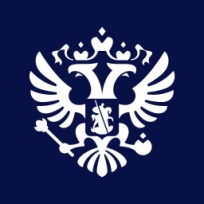 Инновации концепции ФГОС 4
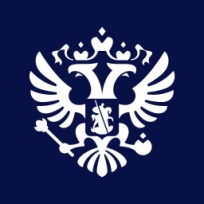 Структура ФГОС 4
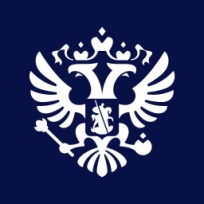 Структура компетенций ФГОС и уровни ответственности
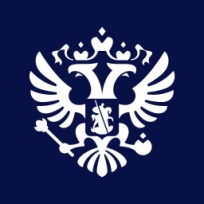 Общекультурные компетенции
Инструментальные компетенции
Базовые профессиональные компетенции
Общепрофессиональные компетенции
Едины для всех ФГОС ВО данного уровня и формируются обязательными дисциплинами: история России, философия, безопасность жизнедеятельности и физическая культура
Едины для всех ФГОС ВО данного уровня и области образования
Едины
 (как правило) для всех НПиС данного уровня, входящих в УГСН
Устанавливаются на каждое НПиС данного уровня
Ответственность Координационные советы Минобрнауки России
Ответственность ФУМО
Ответственность ФУМО
Ответственность Минобрнауки России
Структура индикаторов достижения компетенций
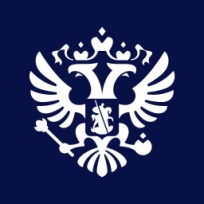 Знания
Умения
Личностные качества индивидуально не проверяются.
Проверяется система воспитательной работы вуза
Навыки
Апробация концепции
1. Развитие инженерного образования: макеты ФГОС ВО нового поколения, с учётом позиции федеральных государственных органов, отвечающих за интересы обороны и безопасности государства, обеспечение законности и правопорядка
А.И. Рудской, А.И. Боровков, П.И. Романов, Н.С. Гришина
СПб.: ПОЛИТЕХ-ПРЕСС, 2022. 138 с. - Серия: Инженерное образование.
https://ksid.spbstu.ru/userfiles/files/FGOS-VO-2022-2-redaktsiya.pdf 

2. Развитие инженерного образования: макеты ФГОС ВО нового поколения.
А. И. Рудской, А. И. Боровков, П. И. Романов, Н.С. Гришина
СПб.: ПОЛИТЕХ-ПРЕСС, 2022. 138 с. - Серия: Инженерное образование. 
https://ksid.spbstu.ru/userfiles/files/Razvitie-inzhenernogo-obrazovaniya-maketi-FGOS-VO-novogo-pokoleniya(1).pdf 

3. Актуален ли перевод российского инженерного образования на американскую систему Liberal Arts?
А. И. Рудской, А. И. Боровков, П. И. Романов
Высшее образование в России, № 6 2021
https://vovr.elpub.ru/jour/article/view/2838


4. Концепция ФГОС ВО четвёртого поколения для инженерной области образования 
в контексте выполнения поручений Президента России
А. И. Рудской, А. И. Боровков, П. И. Романов 
Высшее образование в России, № 4 2021
 https://vovr.elpub.ru/jour/article/view/2742

5. Инженерное образование: концепция и макет ФГОС ВО четвертого поколения. 
Рудской А.И., Александров А.А., Литвиненко В.С., Боровков А.И., Коршунов С.В., Романов П.И. 
СПб.: ПОЛИТЕХ-ПРЕСС, 2020. 93 с. - Серия: Инженерное образование. 
https://ksid.spbstu.ru/userfiles/files/Kontseptsiya-i-maket--FGOS4-po-inzhenernoy-oblasti-obrazovaniya.pdf
.
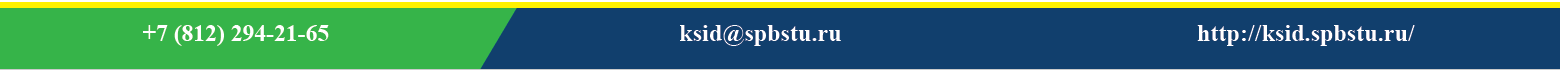 Апробация концепции
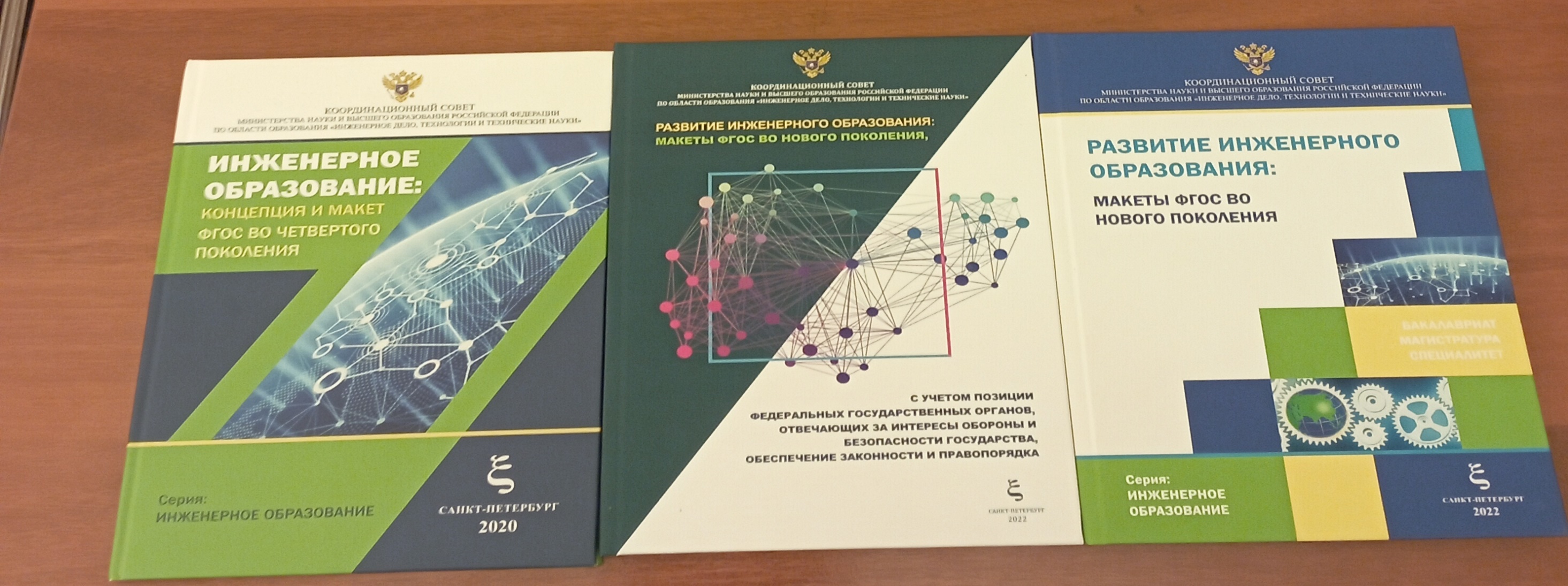 .
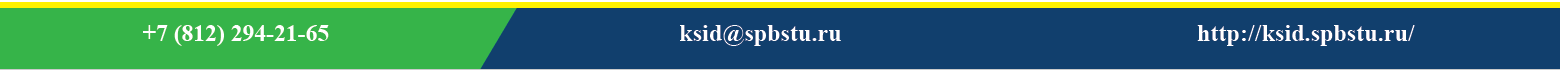 Апробация концепции
Заседание Ассоциации «Глобальные университеты» (апрель-май 2020 г.);

Заседание рабочей группы Координационного совета (апрель – июнь 2020 г.; февраль 2021 г.; февраль 2022 г.);

Расширенное заседание Координационного совета (31 марта 2021 года);

Заседания ФУМО, относящиеся к области  обсуждения (март – декабрь 2021 года);

5) Общественное обсуждение концепции и макетов ФГОС ВО в рамках деятельности рабочей группы Минобрнауки России (ноябрь – декабрь 2021 года);

6) Запрос у федеральных государственных органов, отвечающих за интересы обороны и безопасности государства, обеспечение законности и правопорядка, руководителем Аппарата Совета Безопасности России позиции по вопросу концепции и макетов ФГОС ВО (май 2022 года);
7) Представление позиции по вопросу концепции и макетов ФГОС ВО федеральных государственных органов, отвечающих за интересы обороны и безопасности государства, обеспечение законности и правопорядка: Минобороны России, ФСБ России, Росгвардии, СВР России, ФСО России, МЧС России (июнь 2022 года).
.
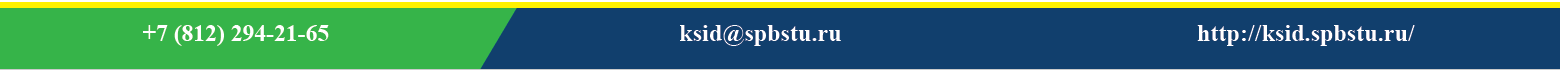 Спасибо за внимание
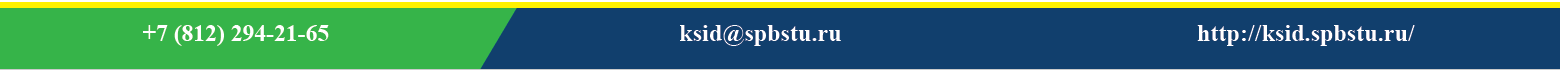